Index Tuning for Query-log based On-line Index Maintenance   Sairam Gurajada and Sreenivasa Kumar Pgurajada@mpi-inf.mpg.de, psk@cse.iitm.ac.in
Motivation
AOL Query log analysis[3]
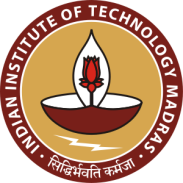 Indian Institute of Technology
Madras
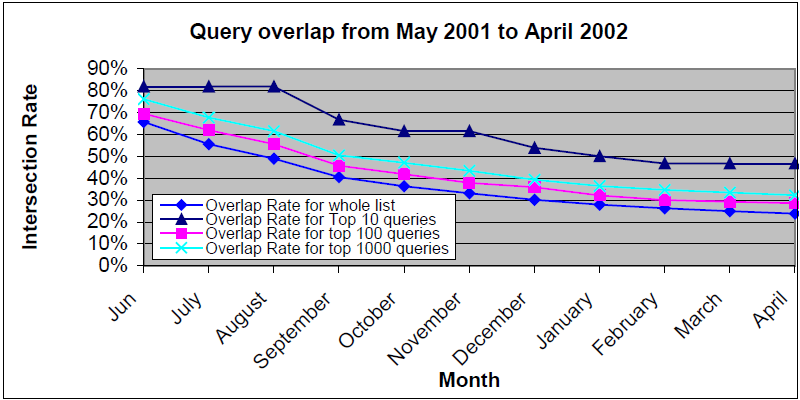 How to update existing inverted  
index On-line efficiently??
Solution: Static Query-log based approaches

Challenges: Rely on frequency distribution of terms in a static query-log and NOT adaptable to changes in query-log
Solution:  Index Tuning
Measures:
 Overlap Rate
 Correlation coefficient
Static Query-log based approaches
 Only 20-30% of all unique queries survive for the whole year
Exploits query-log statistics for on-line index maintenance
Algorithm
Identifying the diff-terms                                                       Step 1
Diff-terms are the terms whose frequencies got changed and are previously misclassified by static query-log based approaches.
Limitations
 Threshold used for classification of terms is static
 Not adaptable to dynamic changes in query-log
Building  diff-term index                                                         Step 2
Extracting postings list for diff-term -  is similar to querying the index for diff-term  with deletion (lazy)
Extracted postings lists are grouped to form diff-term index
Index Tuning
Index Tuning refers to transforming existing on-disk index 
to new index incorporating changes to query-log
Merging diff-term index with existing index                       Step 3
Diff-term index is treated like any other auxiliary index
Inserted into the existing index by using  the corresponding merge policy of static query-log approaches
Three step approach
 Identifying the diff-terms
 Building diff-term index
 Merging diff-term index with existing index
Experimental Evaluation
SSIM – Single-split Immediate Merge, SSMP – Single-split Multiple Partition, MSI – Multi-split Indexing
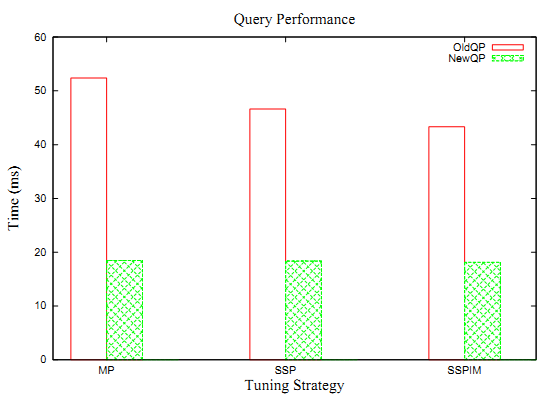 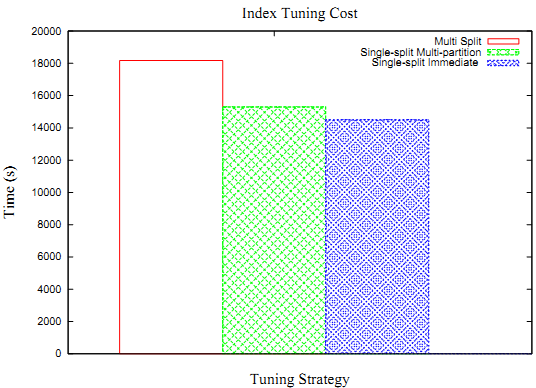 Index Tuning cost for SSIM is  7% less of SSMP,
and 25% less of MSI
Query costs improved by
58%    -    SSIM
61%    -    SSMP
64%    -    MSI
Index tuning costs for three on-line indexing approaches
Query performance after index tuning
References
[1] Sairam Gurajada, and Sreenivasa Kumar P, On-line Index Maintenance Using Horizontal Partitioning, CIKM 2009
[2] G. Pass, A. Chowdhury, and C. Torgeson. A picture of search. InfoScale '06
[3] Query-Log Analysis, www.ir.iit.edu/~abdur/publications/QueryResearch.pdf
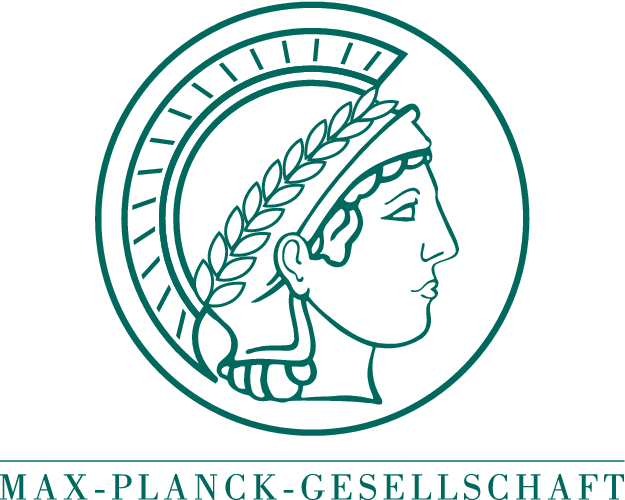 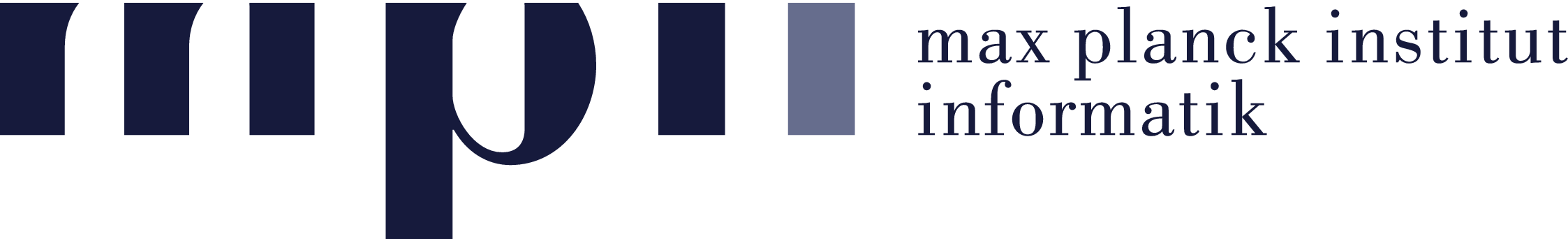